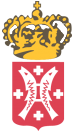 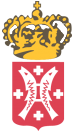 SALLE DES FETES DE SENONES
TARIFS DES RESERVATIONS
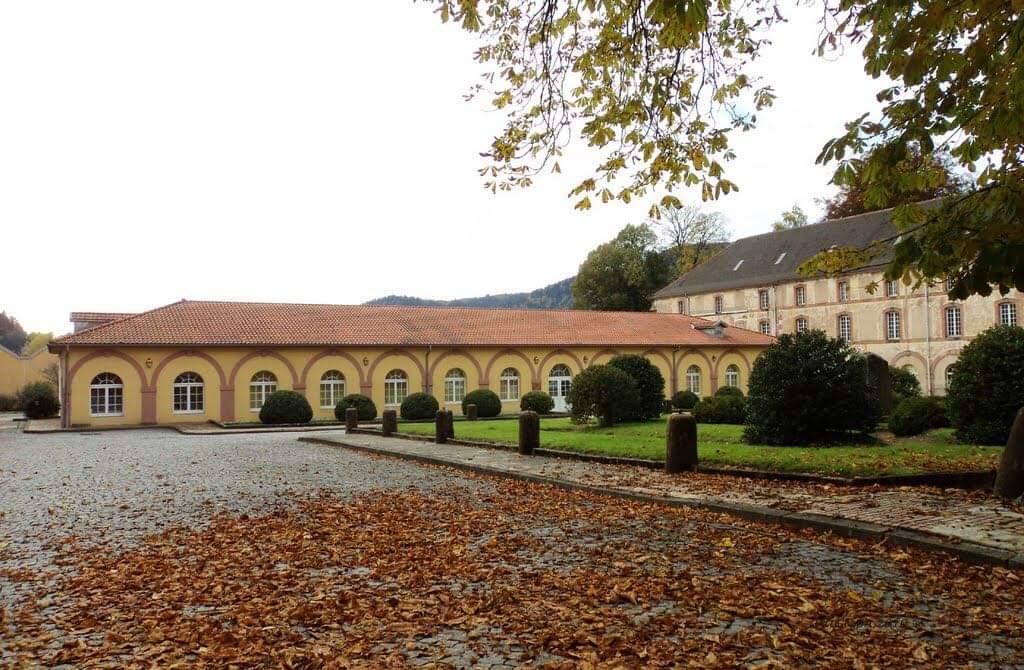 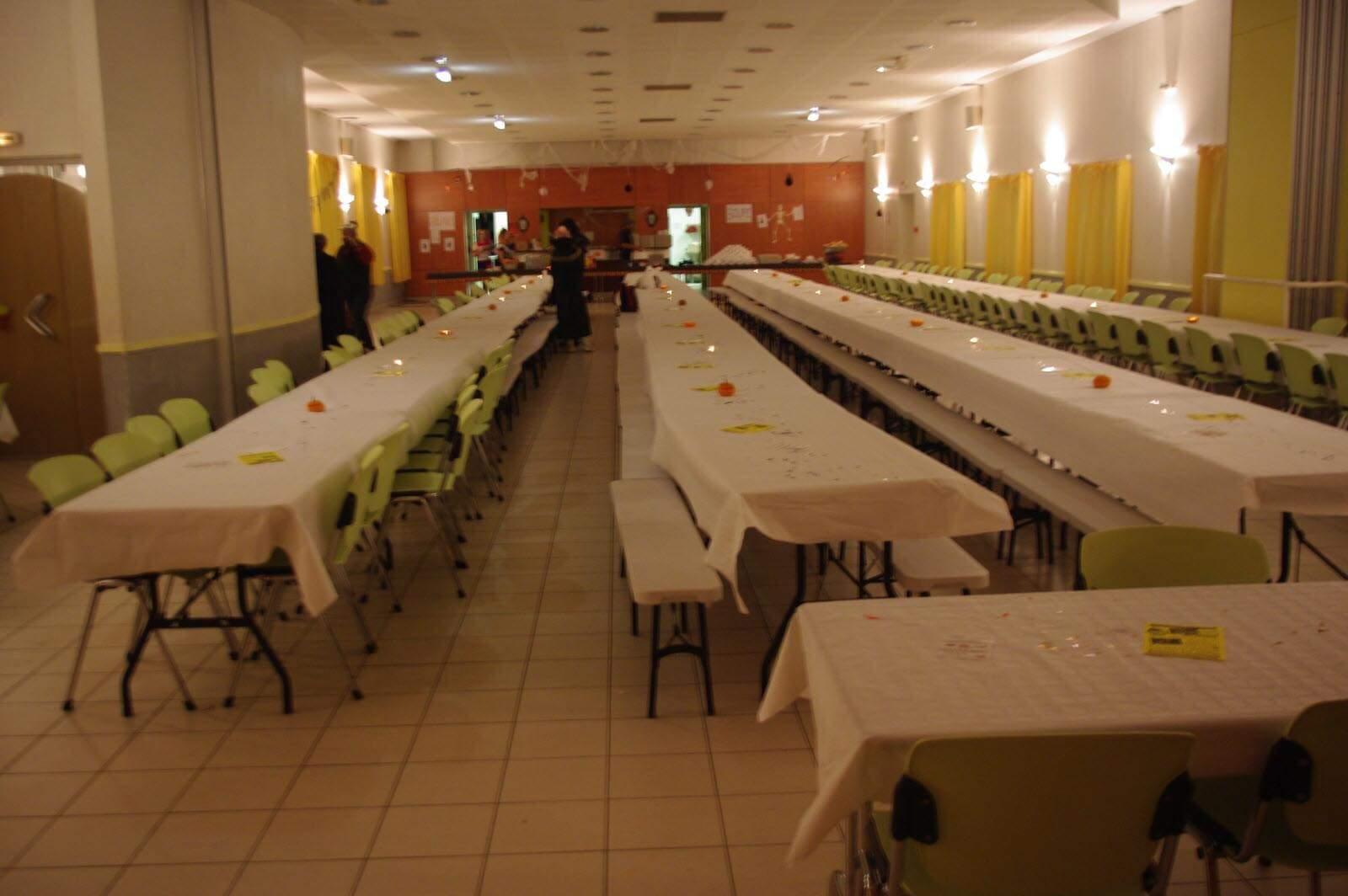 A) TARIFS APPICLABLES AUX RESIDENTS SENONAIS ET ASSOCIATIONS LOCALES.
Tarifs de location de vaisselle
B) TARIFS APPICLABLES MANIFESTATIONS A BUT LUCRATIF
PAGE 1 / 2
C) TARIFS APPICLABLES AUX PERSONNES DOMICILIEES HORS SENONES
Tarifs de location de vaisselle
D) CAUTIONS ET FORFAITS QUELQUE SOIENT LES LOCATIONS
Après état des lieux, en cas de locaux non remis en état correct, la caution sera encaissée.
La location de la journée s’entend du matin 10h00 au lendemain 10h00
La location du week-end s’entend du samedi 10h00 au lundi 10h00
Le supplément week-end s’entend à compter du vendredi 10h00

Arrhes à la réservation : 50 %
Gratuité de la location de la salle une fois par an pour les associations Senonaises
(forfait chauffage et électricité dû).
PAGE 2 / 2